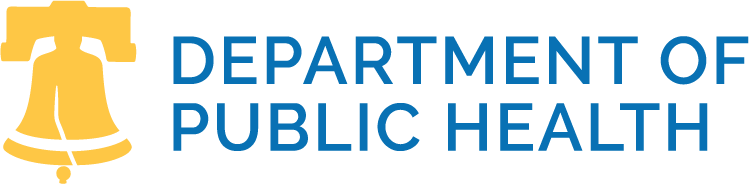 Cập Nhật về COVID-19vàCộng Đồng Châu Á
Cuộc Họp AAWC Thường Niên năm 2023
Ngày 4 tháng 3 năm 2023
Rhona H. Cooper, MSN, MA, RN
Điều Phối Viên Lâm Sàng  
Sự Sẵn Sàng của Hệ Thống Y Tế Công Cộng
Coronavirus là một loại virus. Có rất nhiều loại virus khác nhau, một số trong đó gây bệnh cho con người, chẳng hạn như bệnh cảm lạnh thông thường. 
Một loại coronavirus được xác định vào năm 2019, SARS-CoV-2, đã gây ra đại dịch bệnh hô hấp, được gọi là COVID-19, khiến hàng triệu người tử vong trên khắp thế giới.
Ở Philadelphia, tổng số người tử vong đã lên đến 5,491 người. (NYT, 2/5/2023)
95% số ca tử vong là ở những người trên 55 tuổi. (Phỏng vấn với Bác Sĩ Paul Offit, CHCRadio.com, 2/1/23)
Trong số những người đã tử vong, nhiều người có nhiều bệnh trạng phức tạp (bệnh tim, bệnh phổi, tiểu đường, béo phì, hút thuốc).
Philadelphia đã ghi nhận 389,000 ca nhiễm COVID-19. (NYT, 2/5/2023)
Bối cảnh
Dữ Liệu Lũy Kế: COVID-19 trong Cộng Đồng Châu Á(kể từ tháng 3 năm 2020)
Số Người Nhiễm Bệnh, Nhập Viện và Tử Vong Do COVID Lũy Kế Theo Sắc Tộc
 
(tính đến ngày 1/30/23)
Số Người Nhiễm
Sắc Tộc
Tử Vong
Nhập Viện
Người Mỹ Da Đen/Gốc Phi
Người Mỹ Gốc Tây Ban Nha
Châu Á
Người Da Trắng
Khác/Không Biết*
Tổng
Đại Dịch vẫn CHƯA Kết Thúc *
Ở Philadelphia, cấp độ dịch trong cộng đồng ở mức Trung Bình.
Hiện tại, 16.8% tổng số xét nghiệm PCR tại Philadelphia cho kết quả dương tính
Tỷ lệ số người nhiễm trung bình trong tuần qua: 91.2 trên mỗi 100,000 người               
Số ca nhiễm trung bình hàng ngày: 209
Số người nhiễm vào tháng 2 năm 2022 là gần gấp đôi con số này.
Số liệu này chưa bao gồm số ca dương tính được xác định qua các xét nghiệm tại nhà.
Hiện tại có 231 người nhập viện do COVID ở Philadelphia
Đã có 16 người tử vong do COVID trong tuần trước.
COVID-19 có thể nhẹ hoặc nghiêm trọng và cũng có thể gây ra các vấn đề sức khỏe lâu dài cho những người đã khỏi bệnh. Điều này được gọi là “hội chứng hậu COVID”.
*(https://www.phila.gov/programs/coronavirus-disease-2019-covid-19/updates/
Dữ Liệu Hiện Tại: COVID-19 trong Cộng Đồng Châu Á
Số xét nghiệm PCR đã thực hiện: 7.2 người trên mỗi 10,000 người (1/22/23)
Số người nhiễm: 4.3 trên mỗi 10,000 (1/15/23)
Nhập Viện: 0.2 trên mỗi 10,000 (1/1/23)
Tử vong: 0.1 trên mỗi 10,000 (12/25/22)
*(https://www.phila.gov/programs/coronavirus-disease-2019-covid-19/updates
Biến Thể là gì và Chúng Ta Có Nên Quan Tâm?
Vắc-xin giúp quý vị không bị bệnh nghiêm trọng, nhập viện và tử vong.
Mặc dù quý vị vẫn có thể nhiễm bệnh, nhưng quý vị ít có khả năng phải chịu hậu quả nghiêm trọng.
Quý vị được tiêm chủng đầy đủ khi quý vị đã nhận được:
2 liều vắc-xin cơ bản VÀ
1 liều tăng cường lưỡng trị mới 
Tại Philadelphia, 64% dân số đã được tiêm các liều vắc-xin cơ bản, nhưng chỉ 13% dân số được tiêm liều tăng cường lưỡng trị mới.
Trong cộng đồng người Châu Á ở Philadelphia, chỉ có 14% đã tiêm liều tăng cường lưỡng trị mới.
Nếu quý vị bị nhiễm bệnh, quý vị có thể yêu cầu bác sĩ kê đơn thuốc kháng virus, Paxlovid. Quý vị cần dùng thuốc này trong vòng 5 ngày đầu tiên sau khi bị bệnh.
Tin Tốt (nhưng chúng ta có thể làm tốt hơn!)
Vắc-xin và Liều Tăng Cường
Các nhà cung cấp dịch vụ chăm sóc chính, trung tâm y tế và nhà thuốc sẽ chỉ cung cấp liều tăng cường lưỡng trị mới cho tất cả những người từ 5 tuổi trở lên. 
Liều tăng cường ban đầu không còn có sẵn nữa.
Những người từ 5 tuổi trở lên có thể tiêm liều tăng cường nếu:
ít nhất 2 tháng đã trôi qua kể từ khi họ hoàn thành các liều cơ bản, hoặc
ít nhất 2 tháng đã trôi qua kể từ khi họ nhận liều tăng cường mRNA (đơn trị) ban đầu.
*Dành cho trẻ em từ 6 tháng đến 4 tuổi đã hoàn thành các liều tiêm cơ bản của Moderna và đã ít nhất 2 tháng kể từ liều gần nhất.
Chúng ta sẽ phải học cách chung sống với COVID, nghĩa là căn bệnh này sẽ được coi là “bệnh đặc hữu”.
Chúng ta đã học cách làm điều này với các bệnh về đường hô hấp khác như cúm và RSV.
Có thể chúng ta sẽ cần tiêm liều tăng cường hàng năm để duy trì khả năng miễn dịch, nhưng khác với bệnh cúm, sẽ có ít phỏng đoán hơn về thành phần của vắc-xin (hãy nhớ rằng các biến thể đều có liên quan với nhau).
Hội Chứng Hậu COVID
Một số người vẫn có các triệu chứng kéo dài dù chỉ nhiễm bệnh nhẹ.
Quý vị sẽ giảm 50% khả năng mắc hội chứng hậu COVID nếu quý vị đã được chích ngừa.
Tiếp Theo
Làm Thế Nào để Giữ An Toàn
Quý vị là người có nguy cơ cao? Đeo khẩu trang chất lượng cao (ví dụ: KN95) trong nhà ở nơi công cộng.
Bất kỳ ai cũng có thể chọn đeo khẩu trang vào mọi lúc, đặc biệt là khi ở trong nhà. 
Tự kiểm tra trước khi tiếp xúc với những người có nguy cơ cao. 
Luôn tiêm đủ liều vắc-xin ngừa COVID-19, bao gồm cả vắc-xin tăng cường lưỡng trị mới. 
Thông gió trong không gian trong nhà.
Tránh tiếp xúc với những người nghi ngờ hoặc đã xác nhận nhiễm COVID-19.
Hãy tự cách ly nếu quý vị nghĩ rằng quý vị đã nhiễm bệnh hoặc có kết quả xét nghiệm dương tính.
Quý vị là người bị suy giảm miễn dịch? Trao đổi với nhà cung cấp chăm sóc sức khỏe của quý vị để tự bảo vệ bản thân.
Để Biết Thêm Thông Tin:
https://www.phila.gov/programs/coronavirus-disease-2019-covid-19/faq/
Để biết thông tin về các trường hợp khẩn cấp liên quan đến sức khỏe: https://hip.phila.gov/emergency-response/planning-for-emergencies/
Nếu quý vị cần bản sao hồ sơ chủng ngừa của mình: bit.ly/philavaxrecordrequest      
Tổng Đài: 215-685-5488     
email covid@phila.gov
CẢM ƠN QUÝ VỊ!!
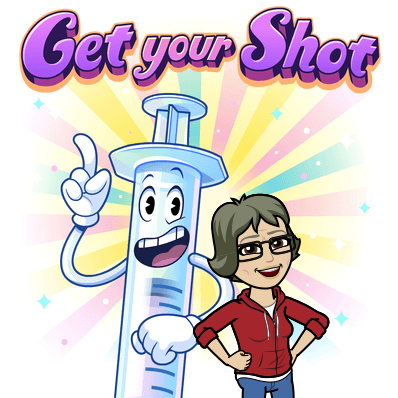 QUÝ VỊ CÓ THẮC MẮC?